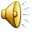 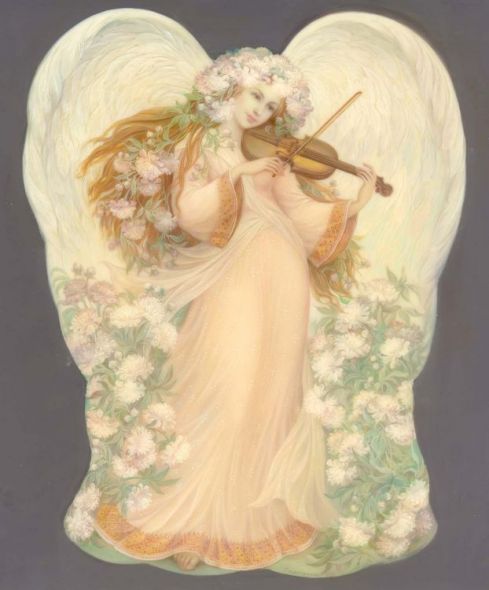 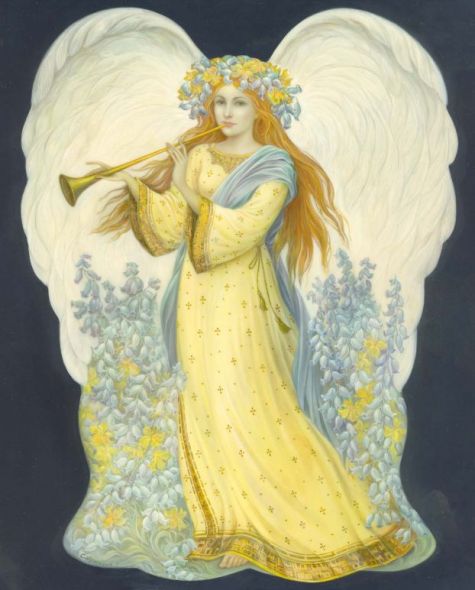 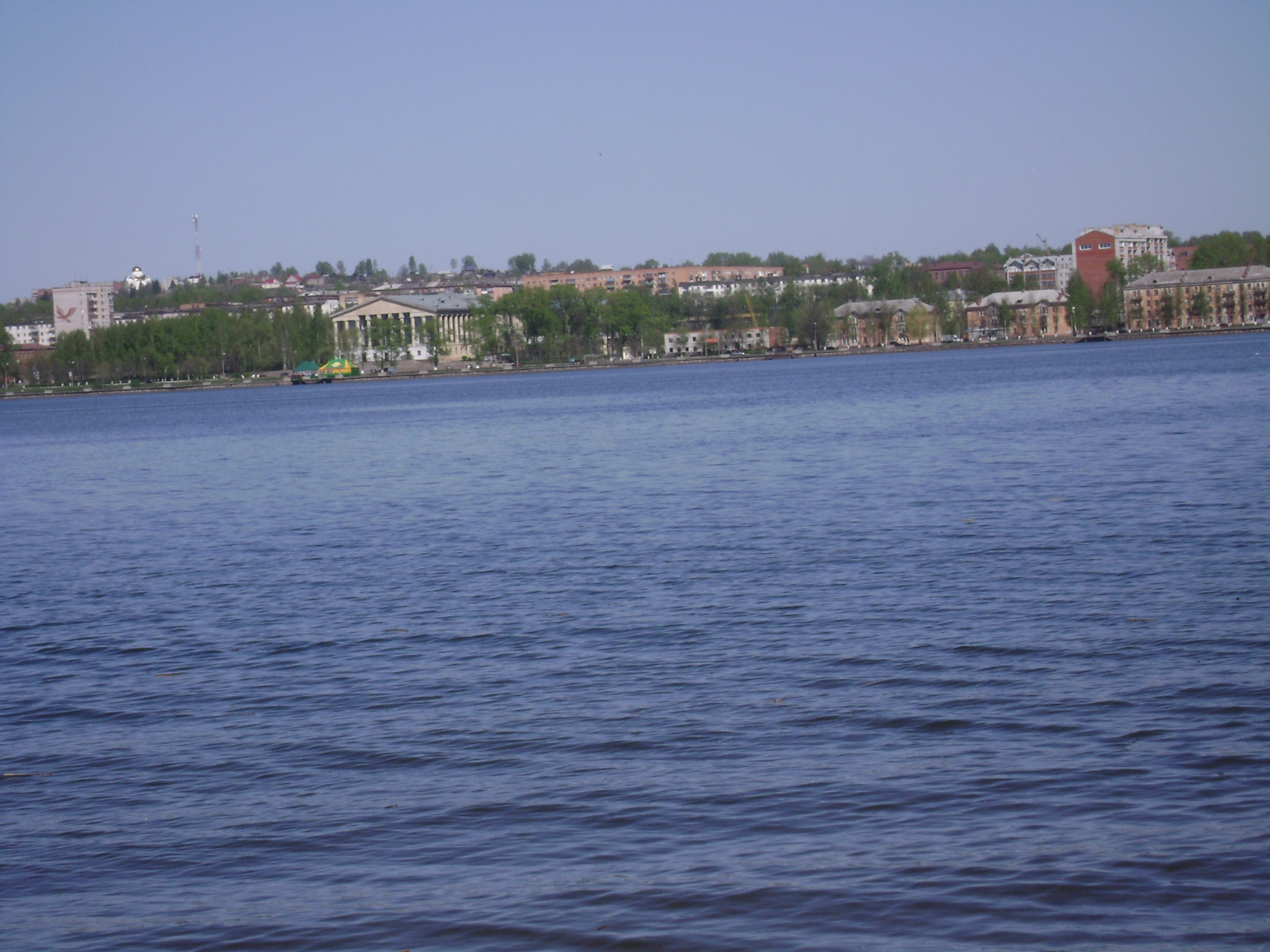 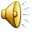 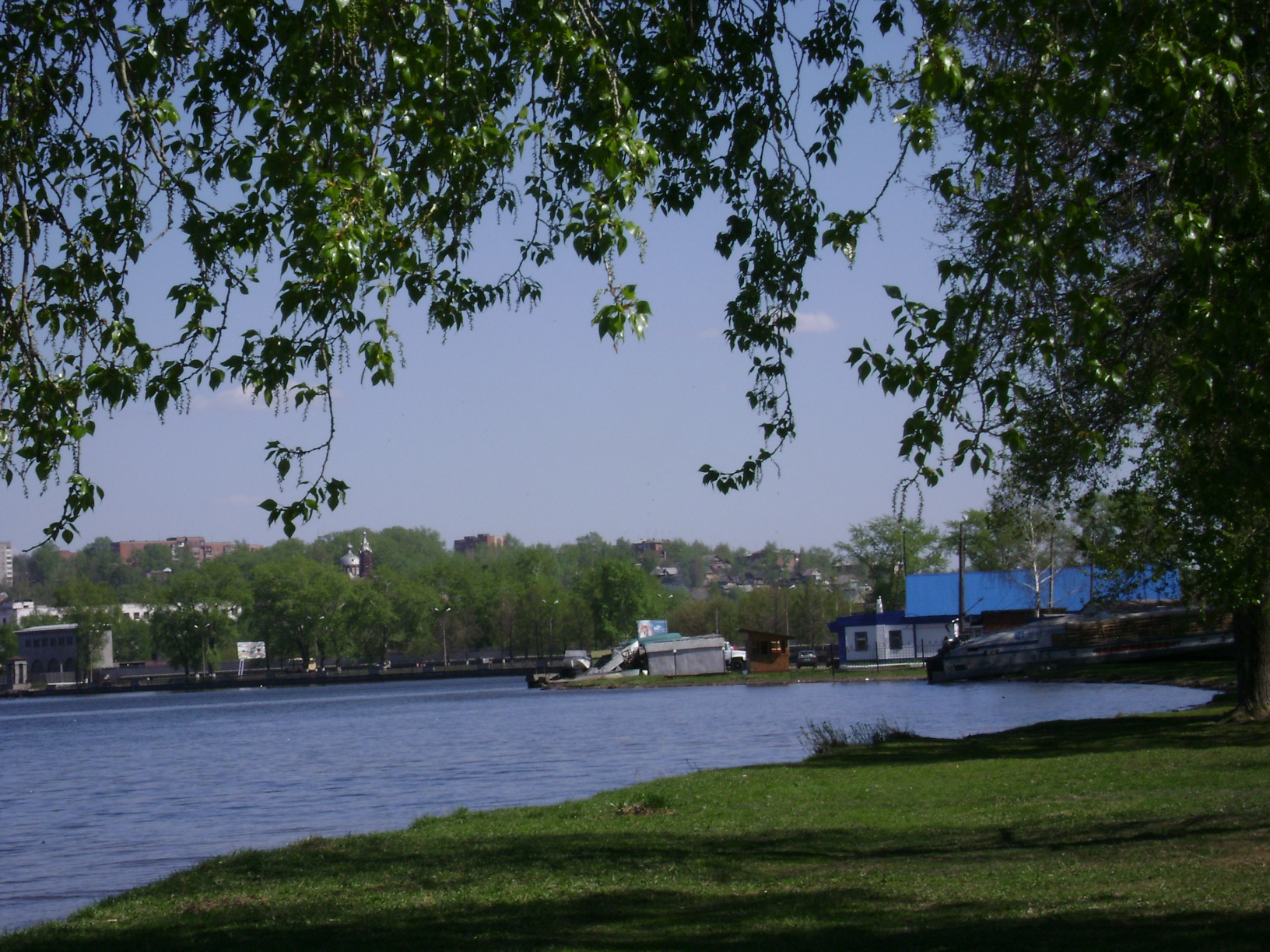 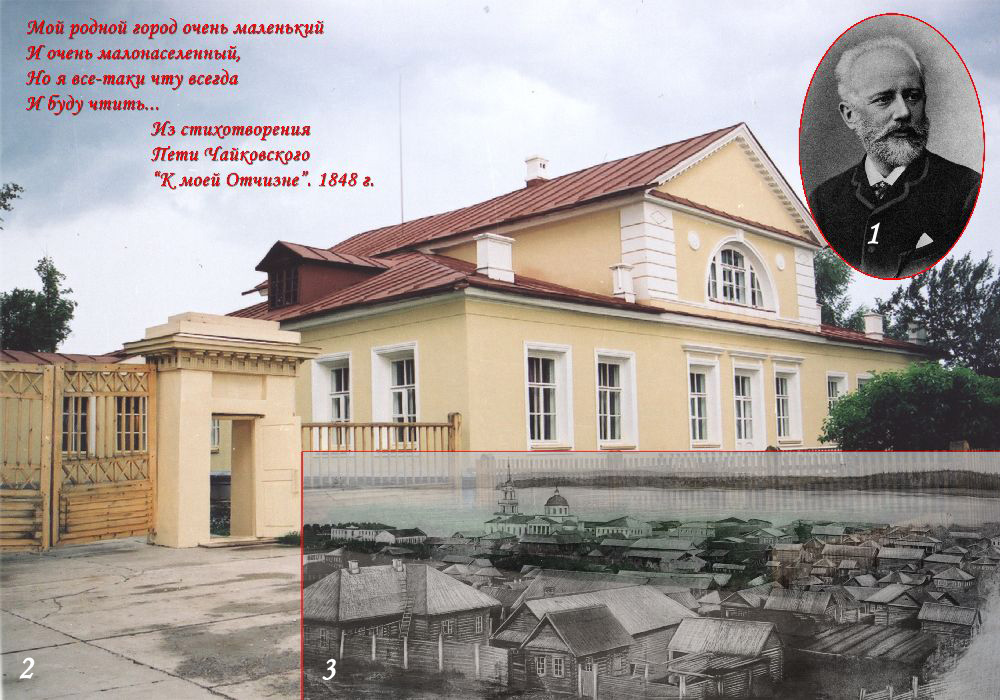 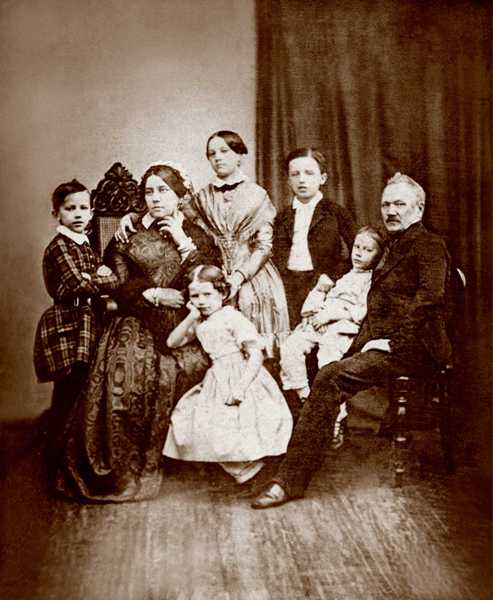 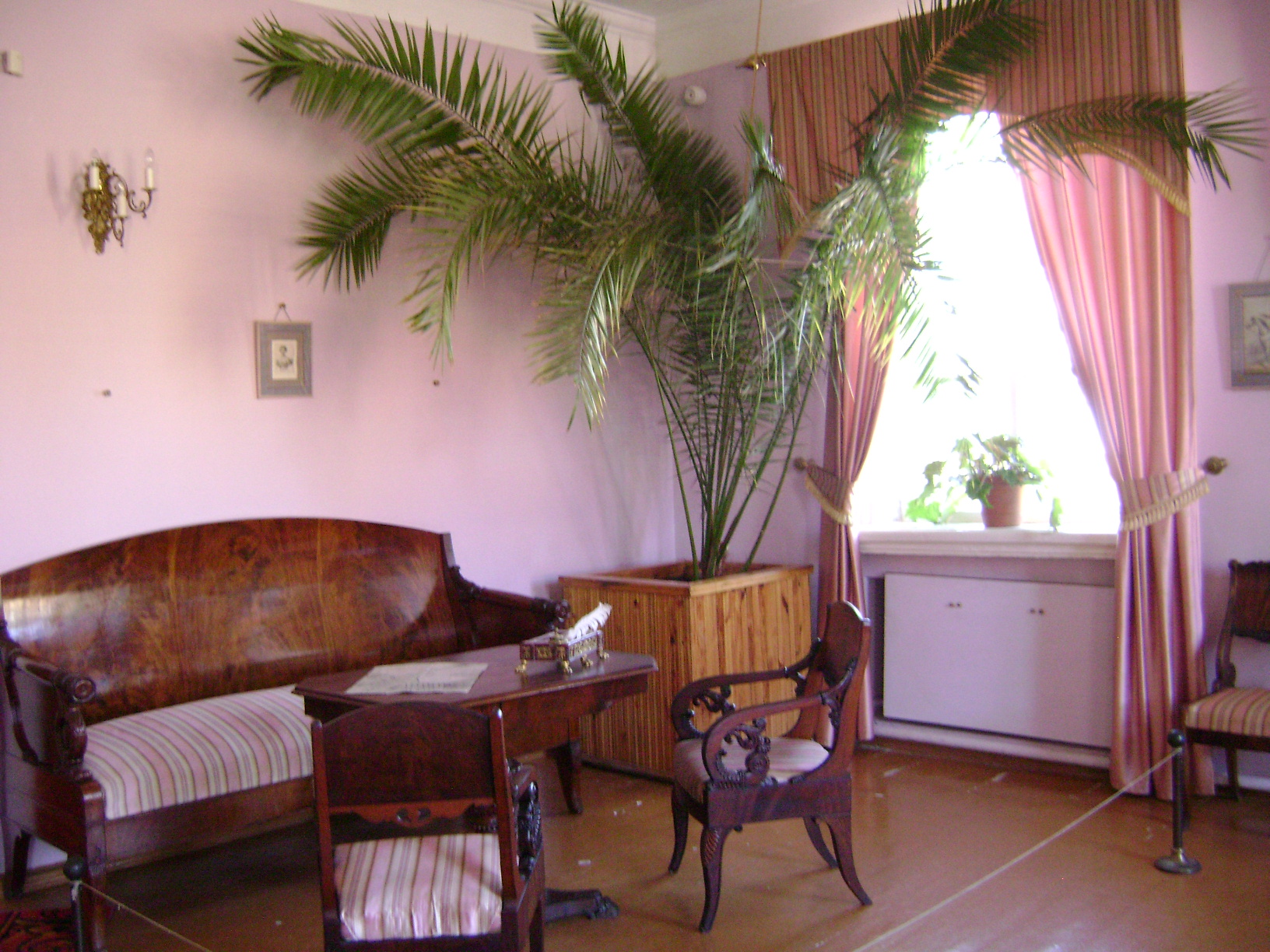 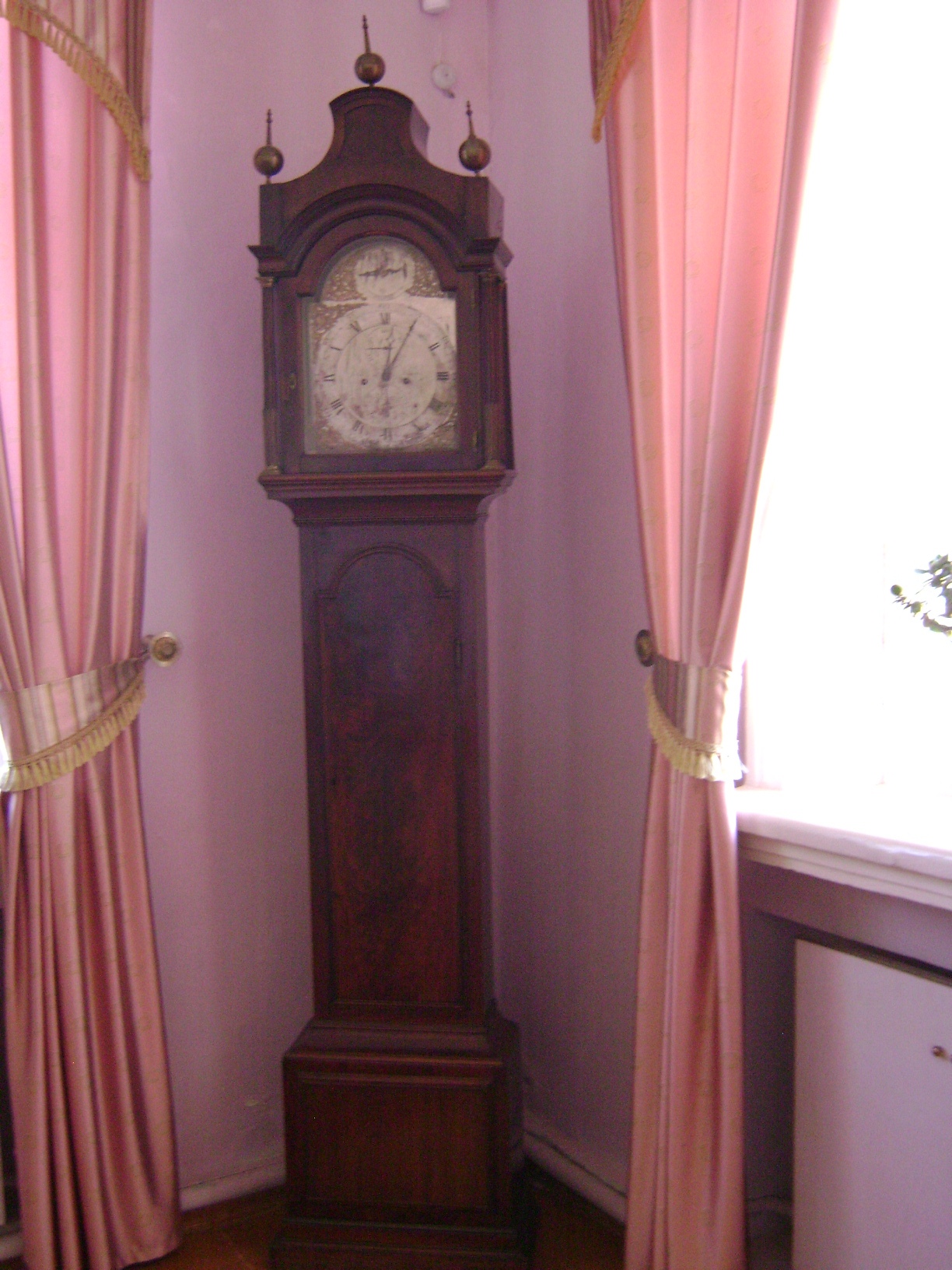 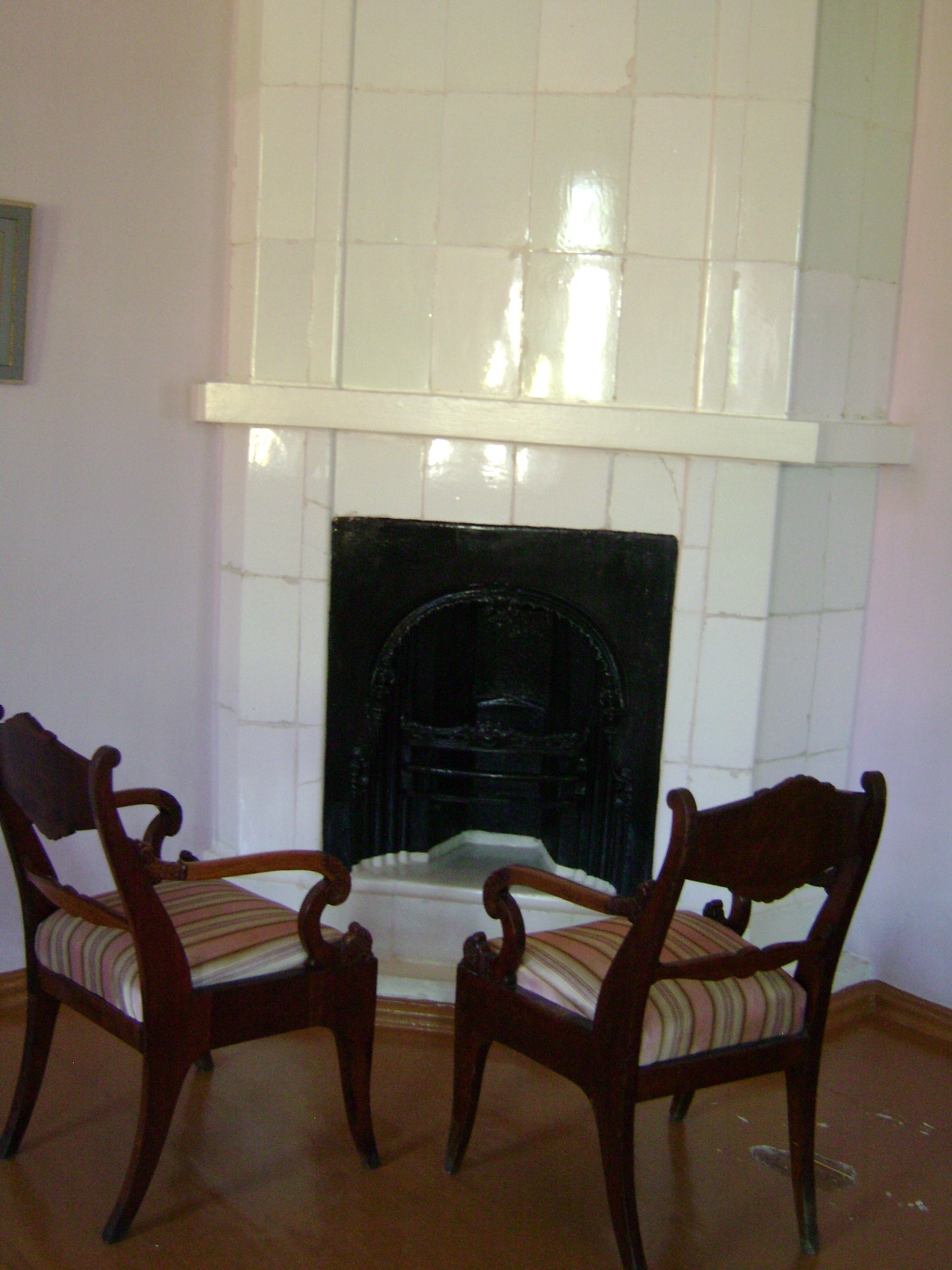 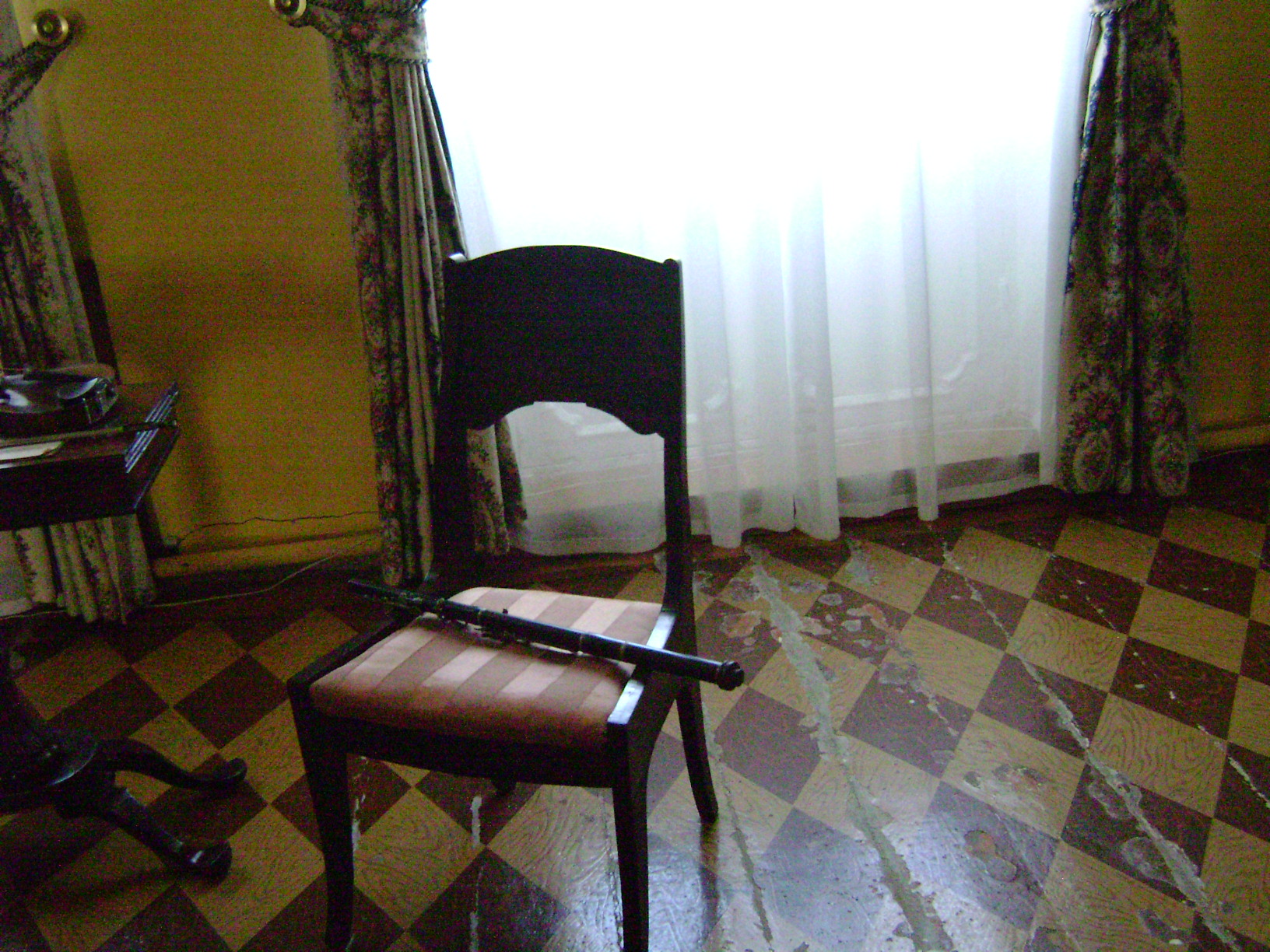 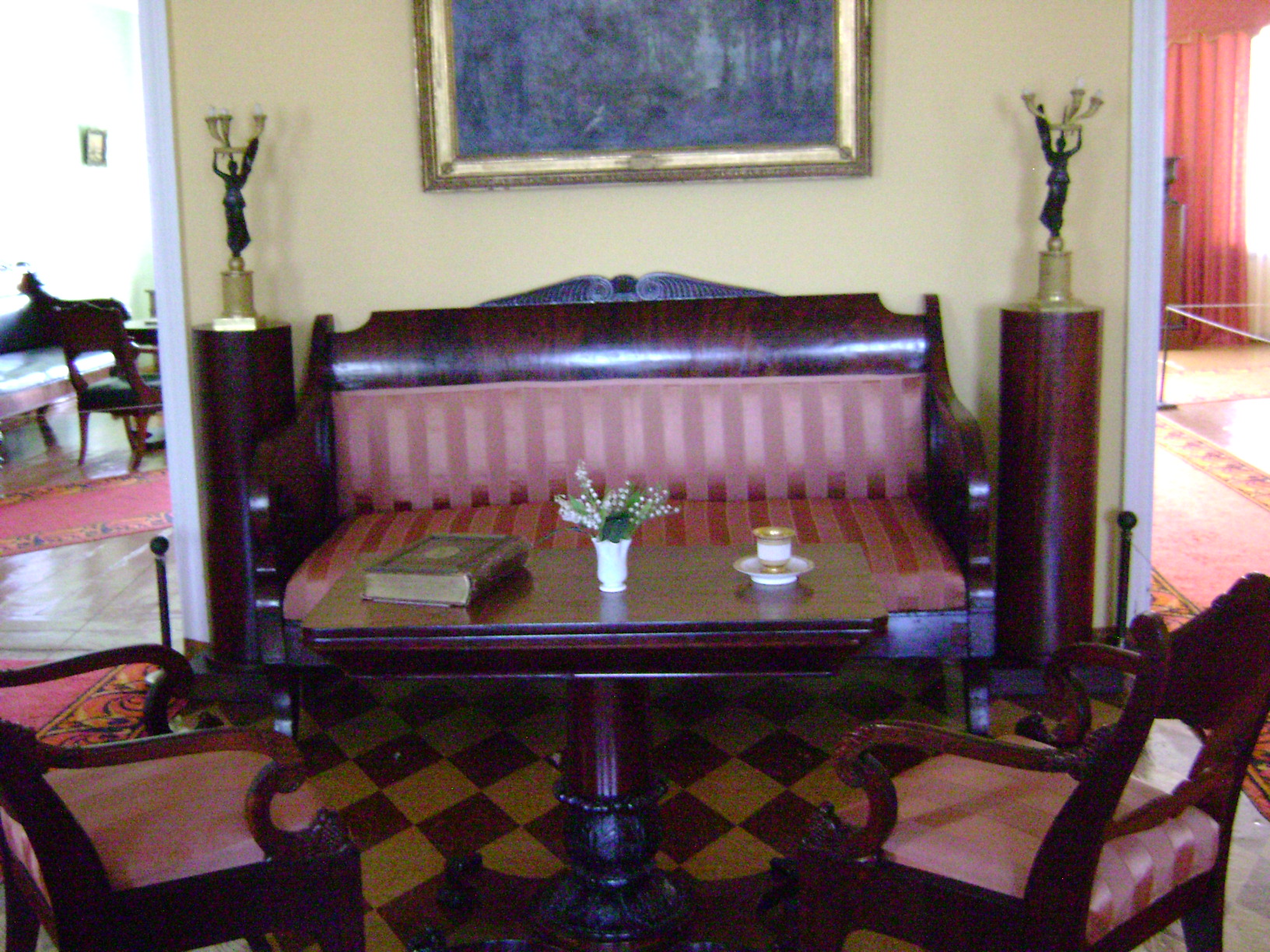 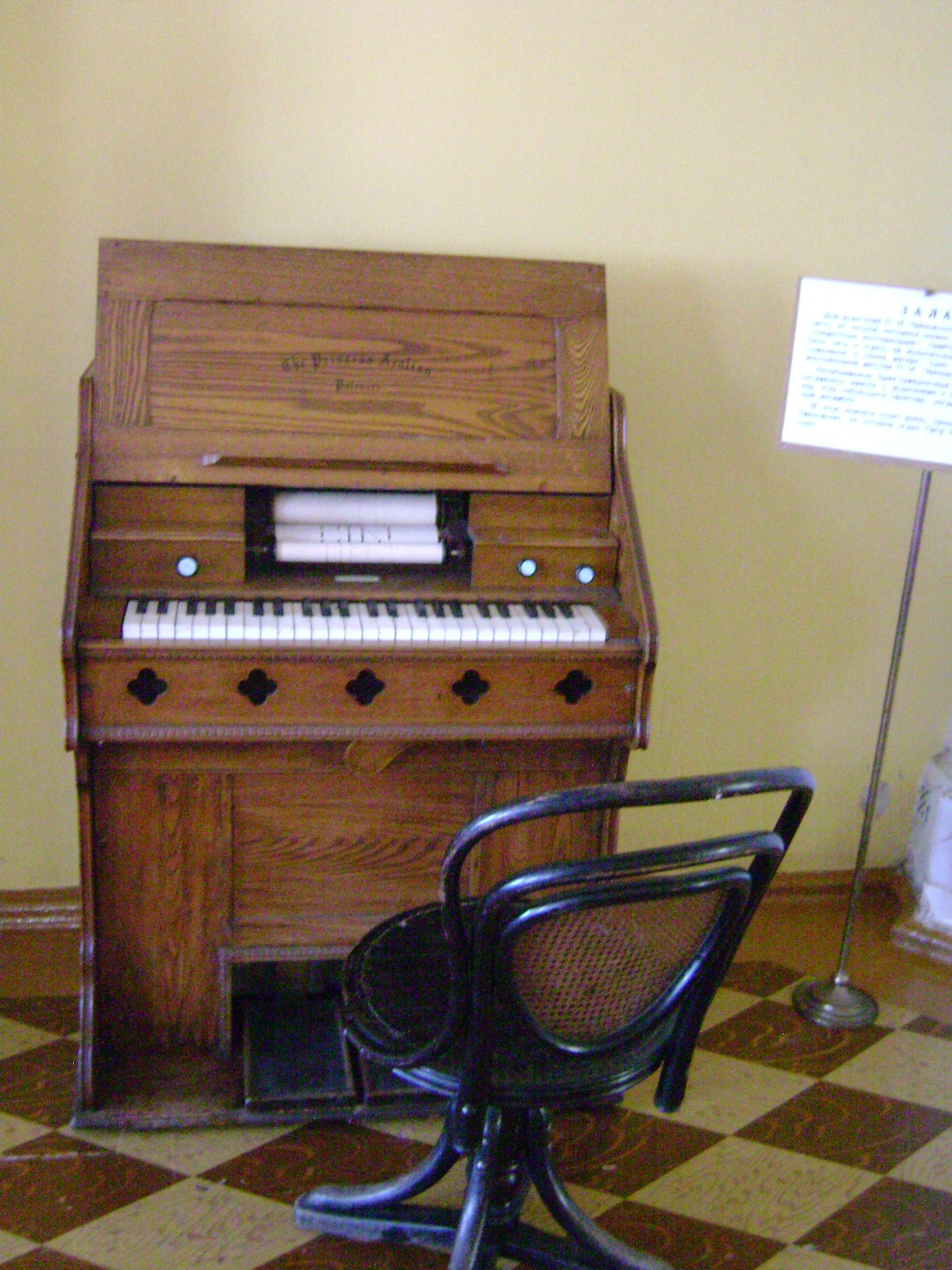 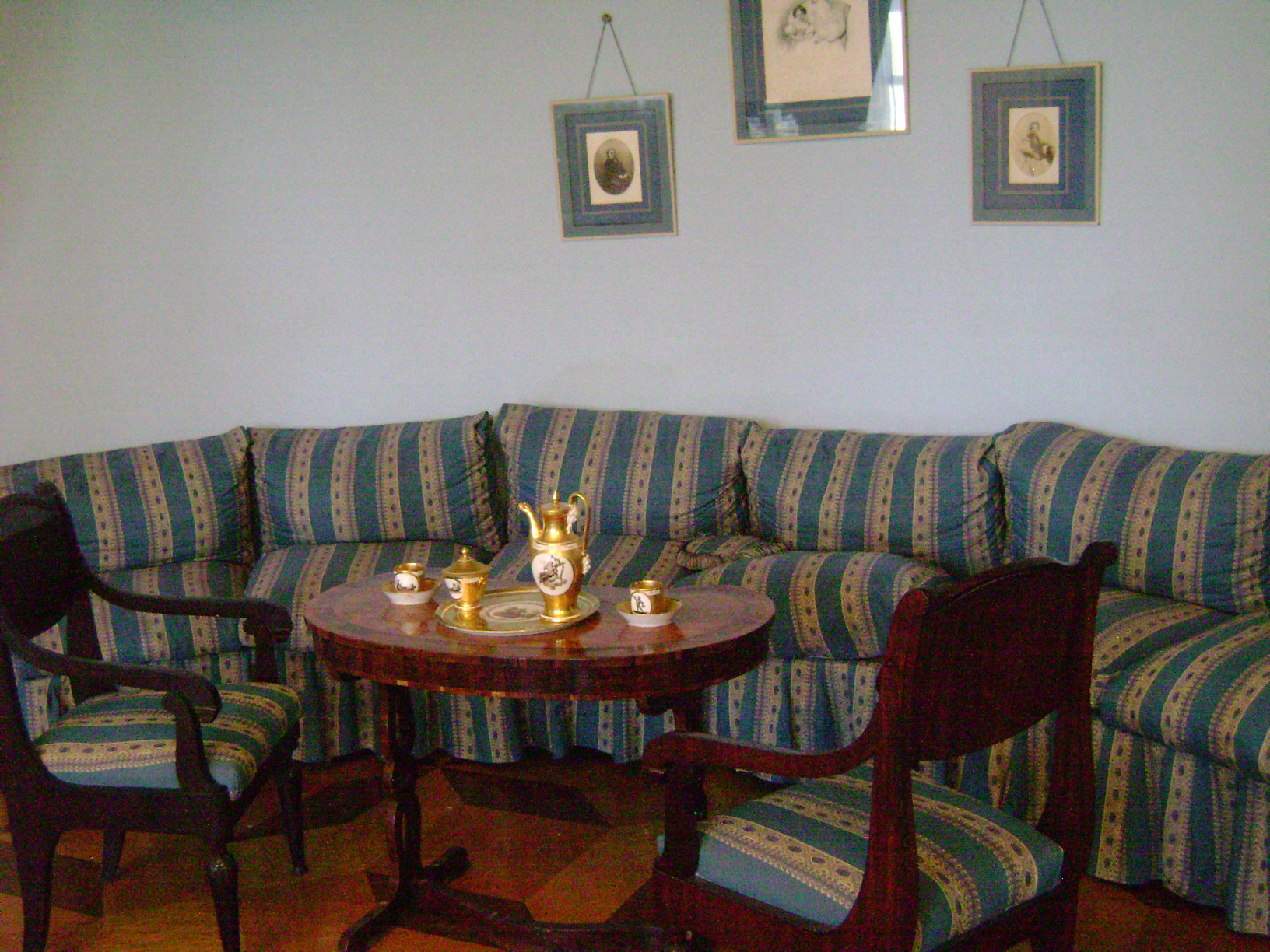 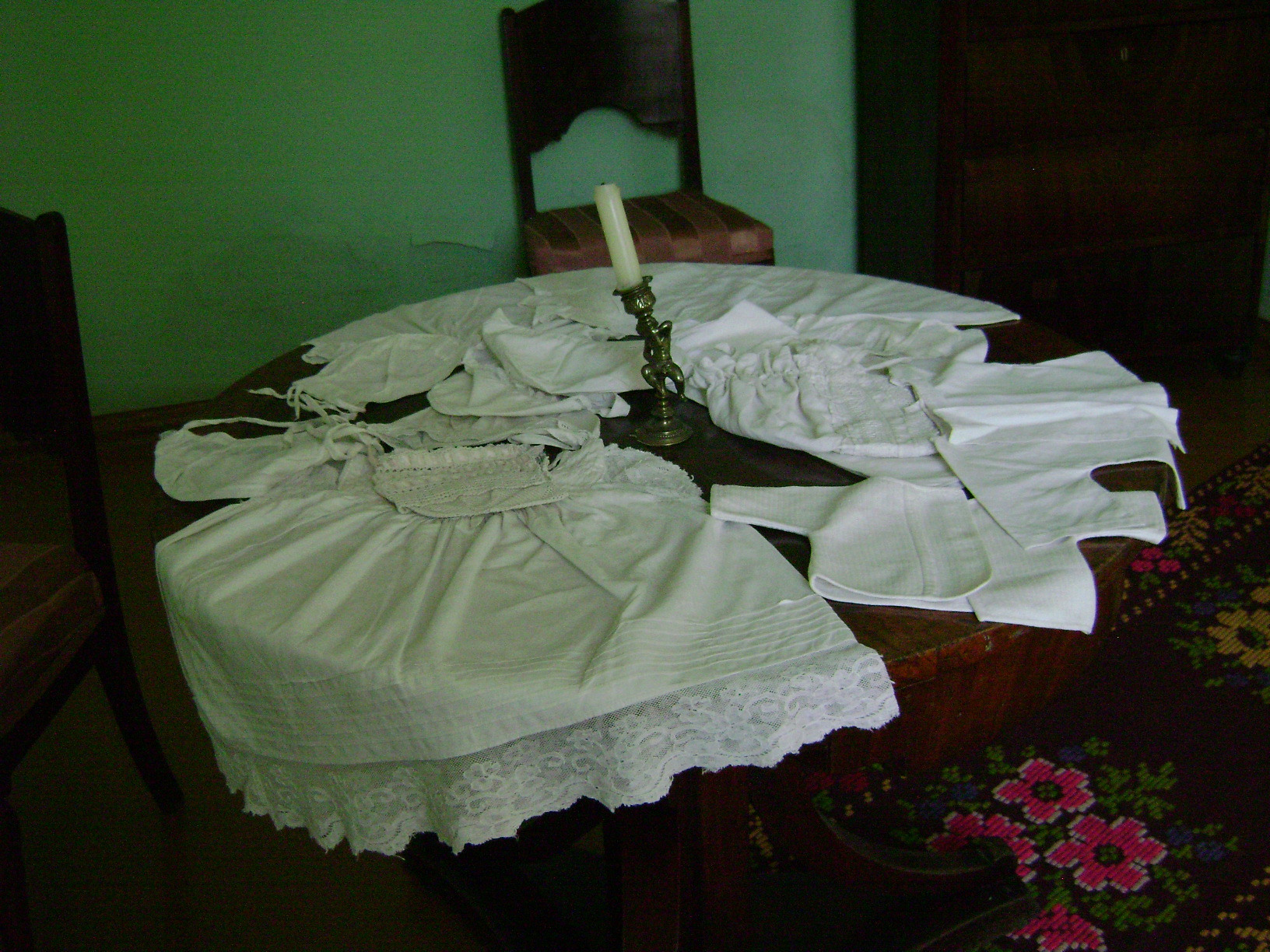 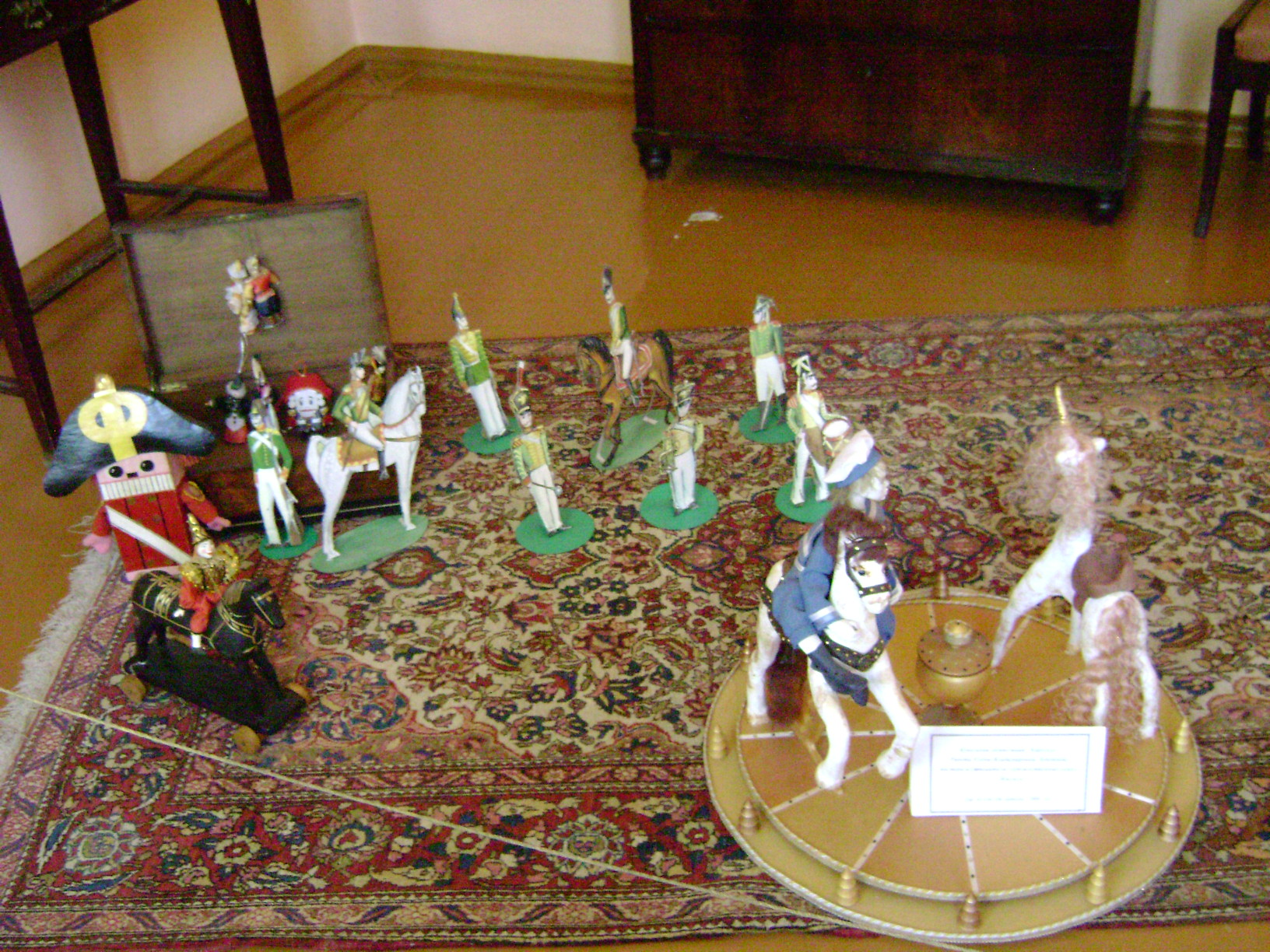 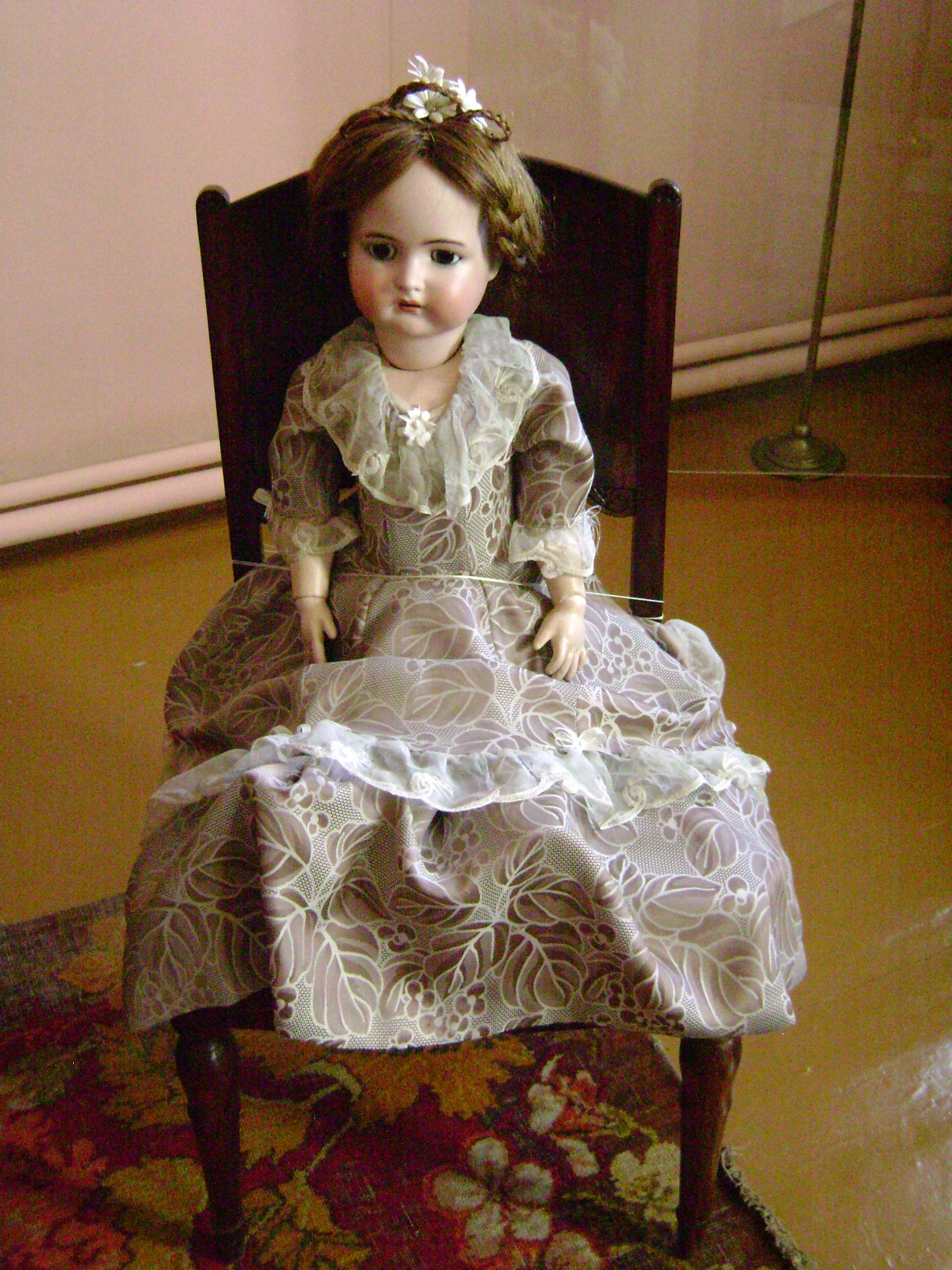 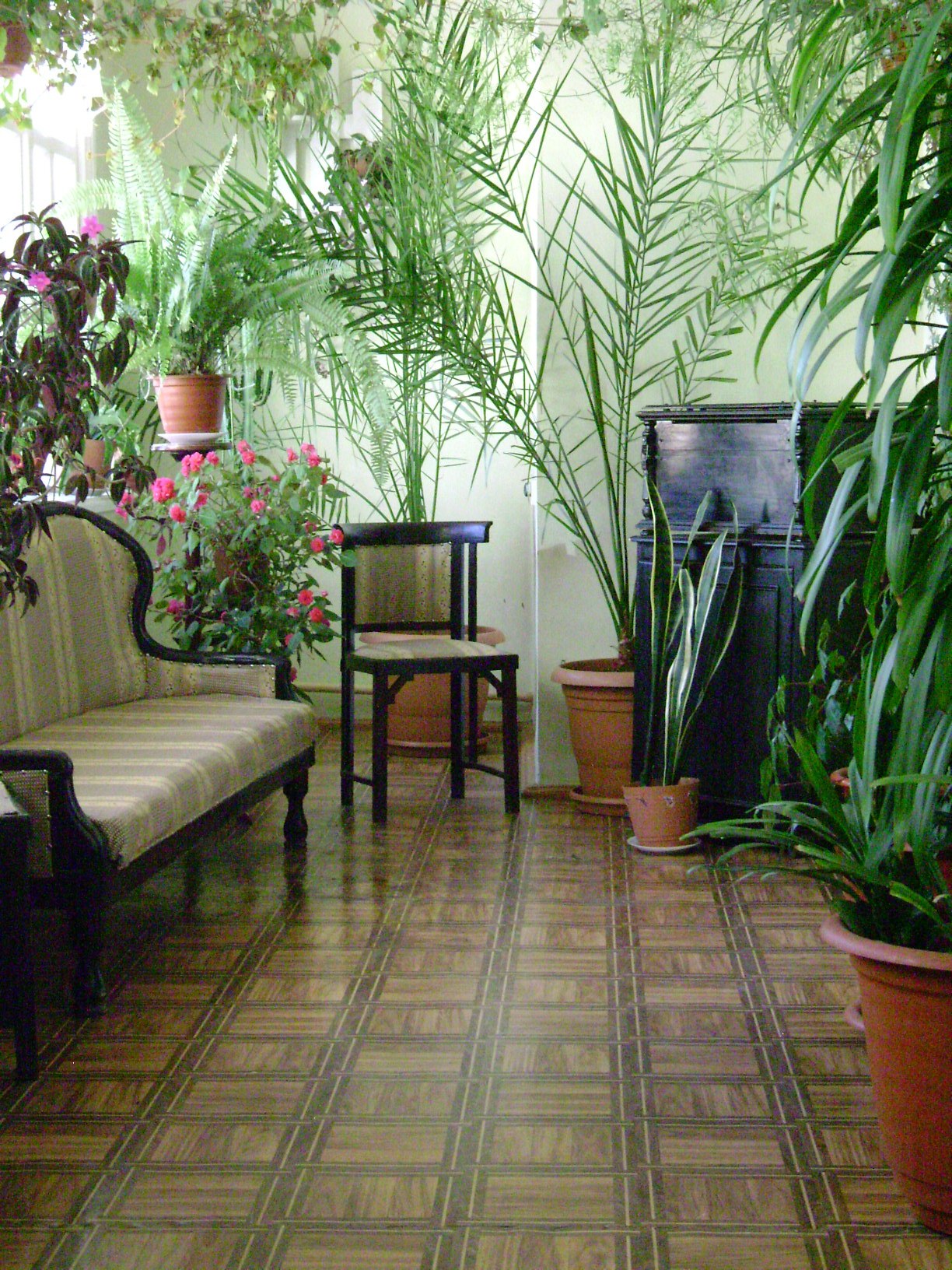 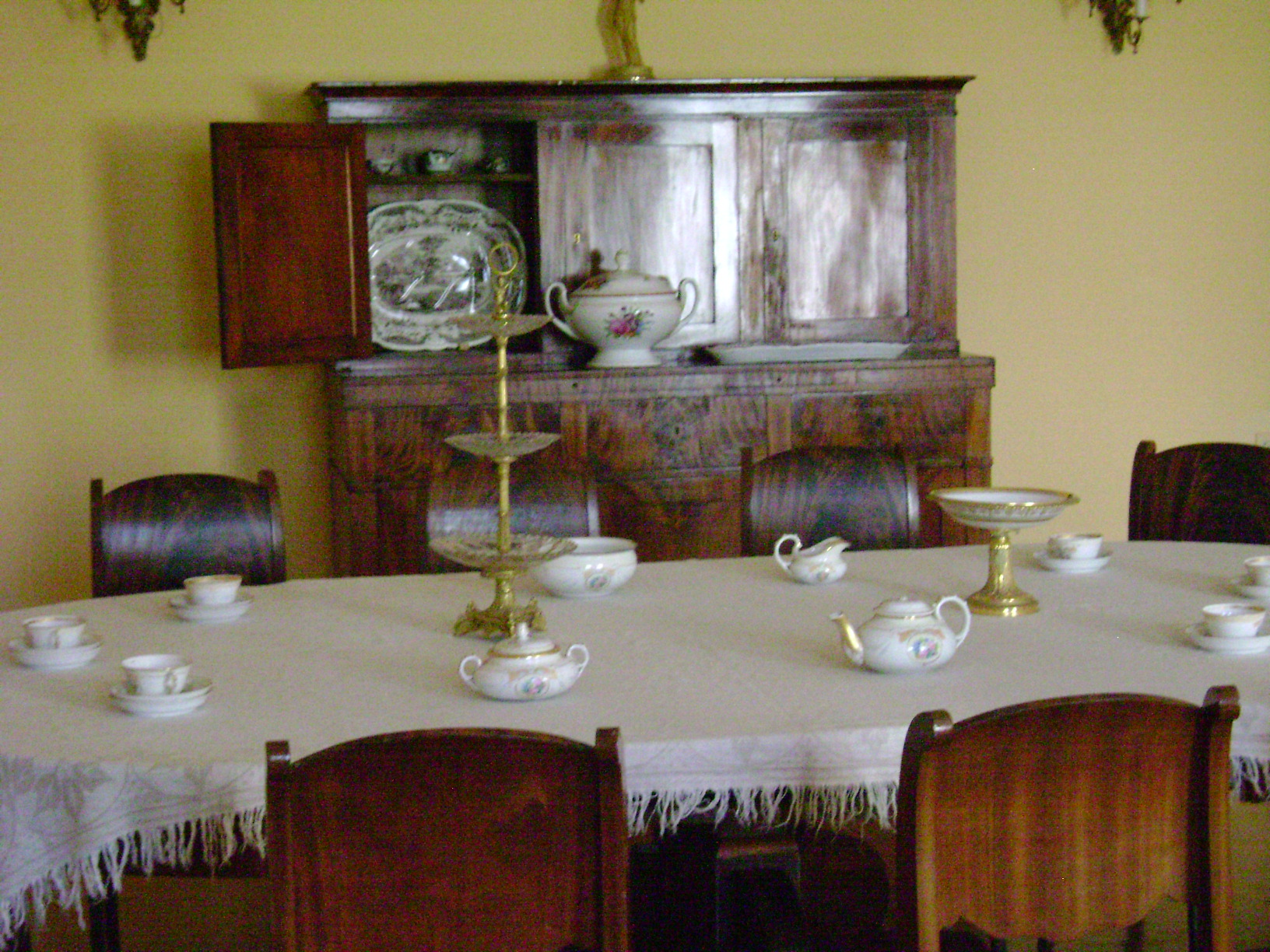 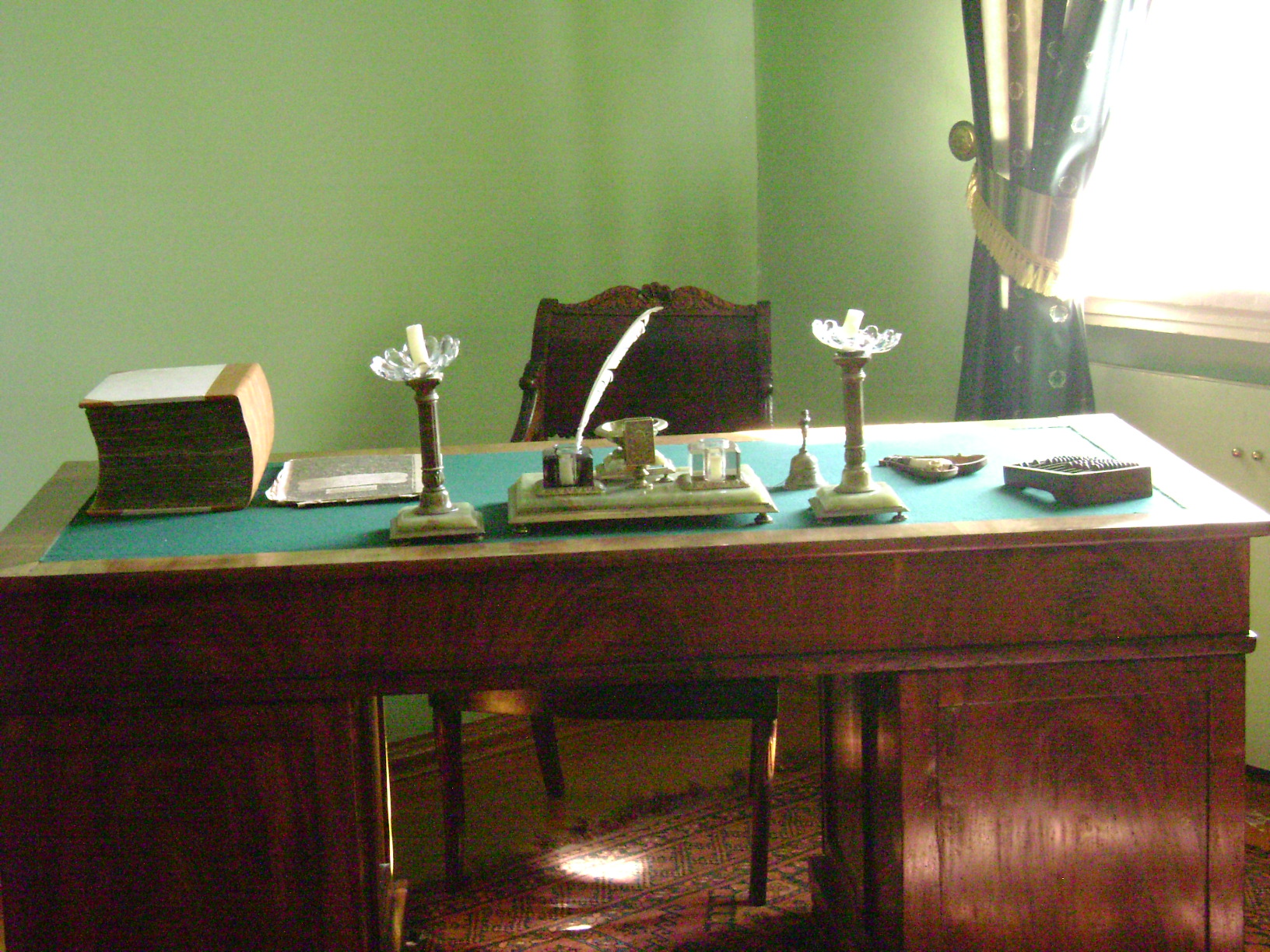 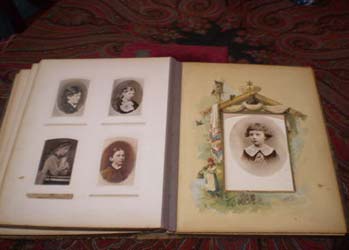 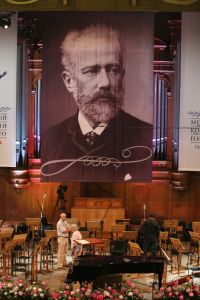 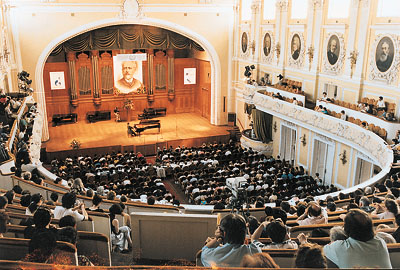 Фортепианные циклы
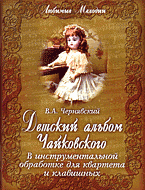 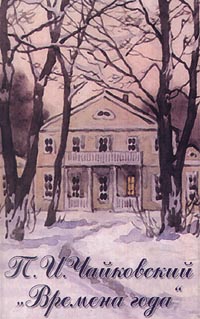 Балет «Щелкунчик»
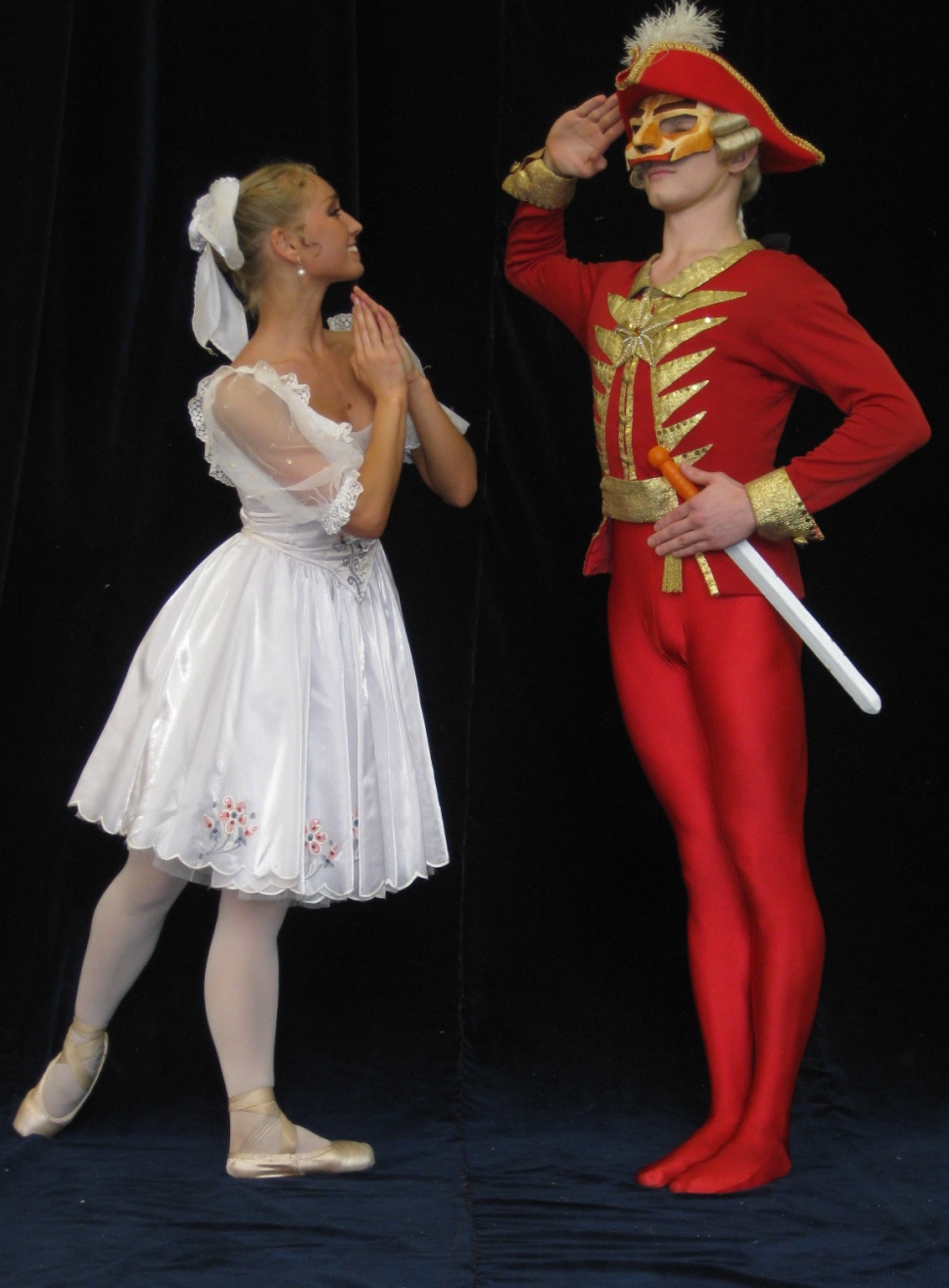 Балет «Спящая красавица»
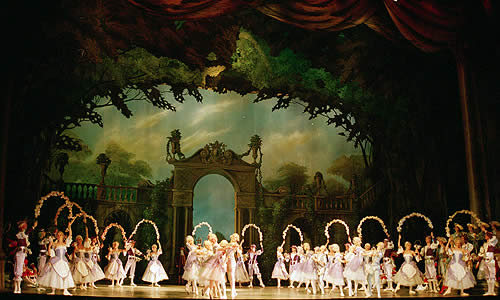 Балет «Лебединое озеро»
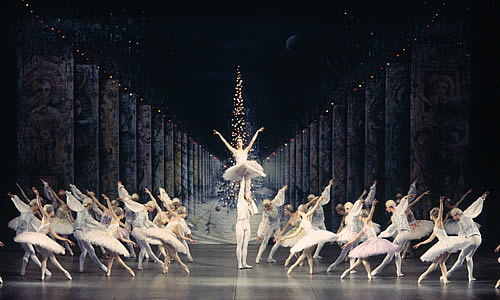 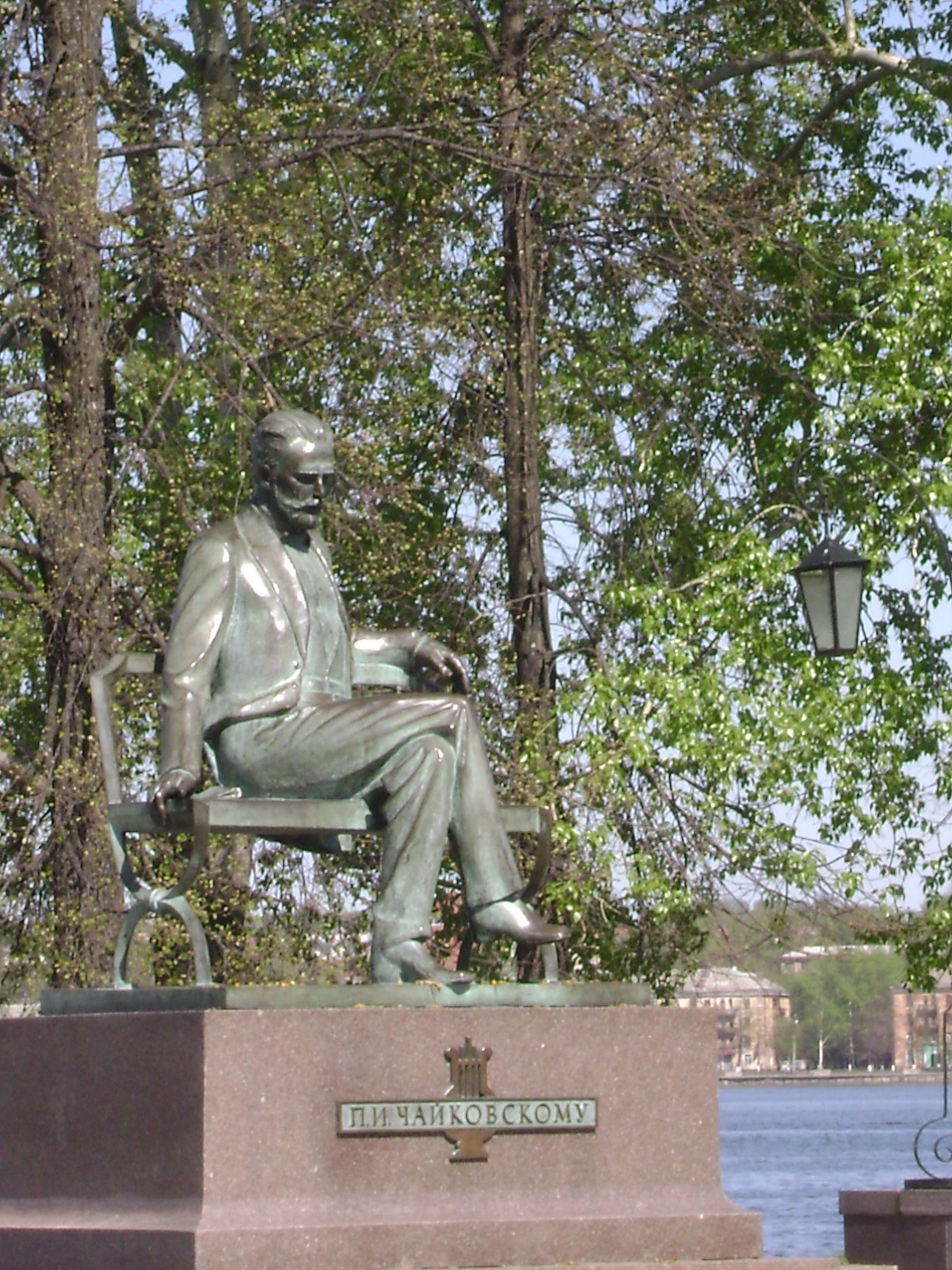 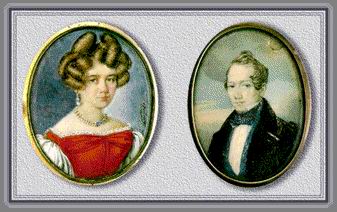 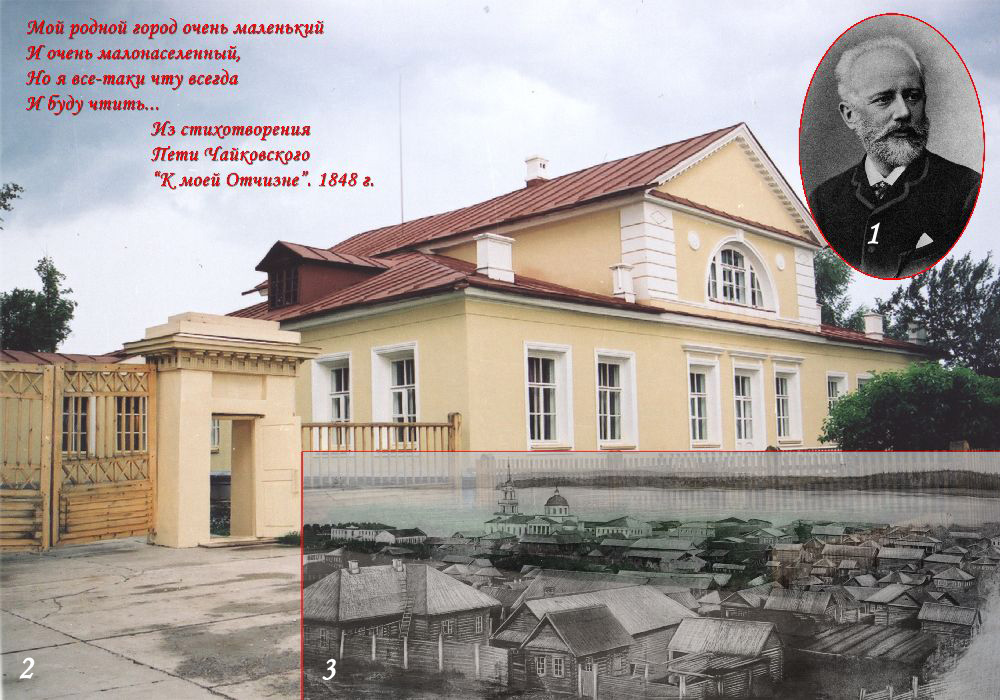 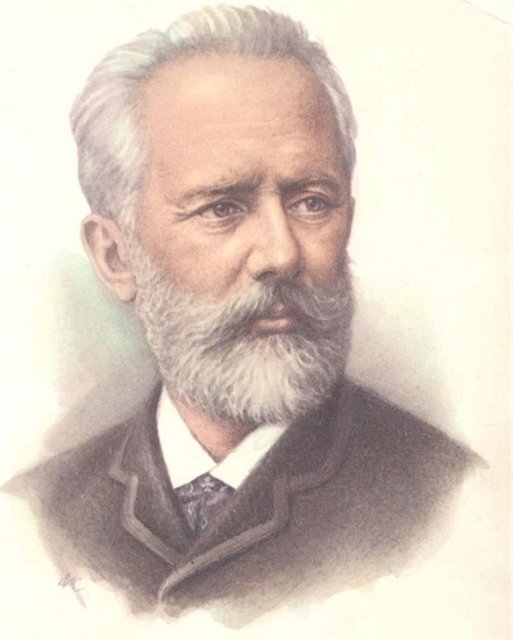 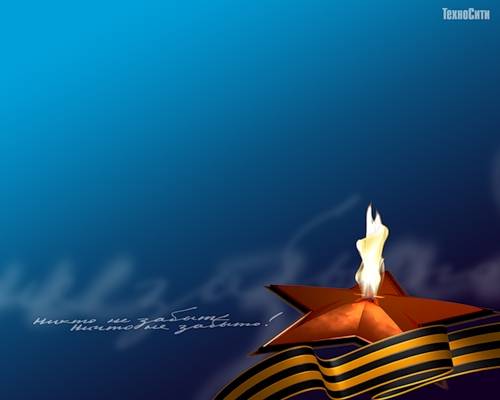 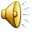 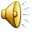 Вам, в ХХI веке живущимСейчас обращаюсь я:Спасибо за памятьСпасибо за верностьСпасибо Вам всем, друзья,Вас поздравить хочу я с ПобедойИ хочу пожелать от душиСолнца, радости, света, удачиМирной жизни Вам, люди земли!
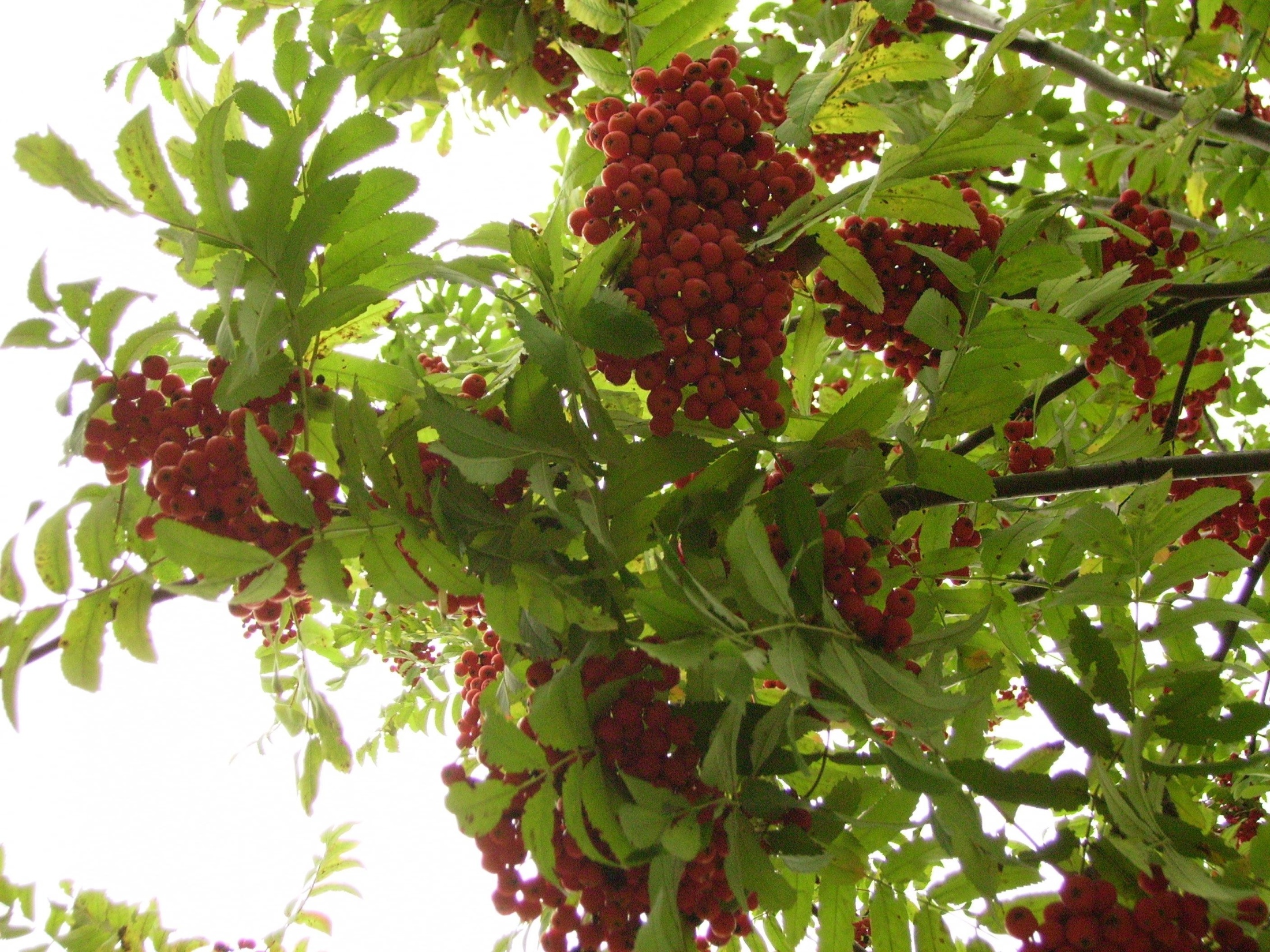 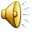 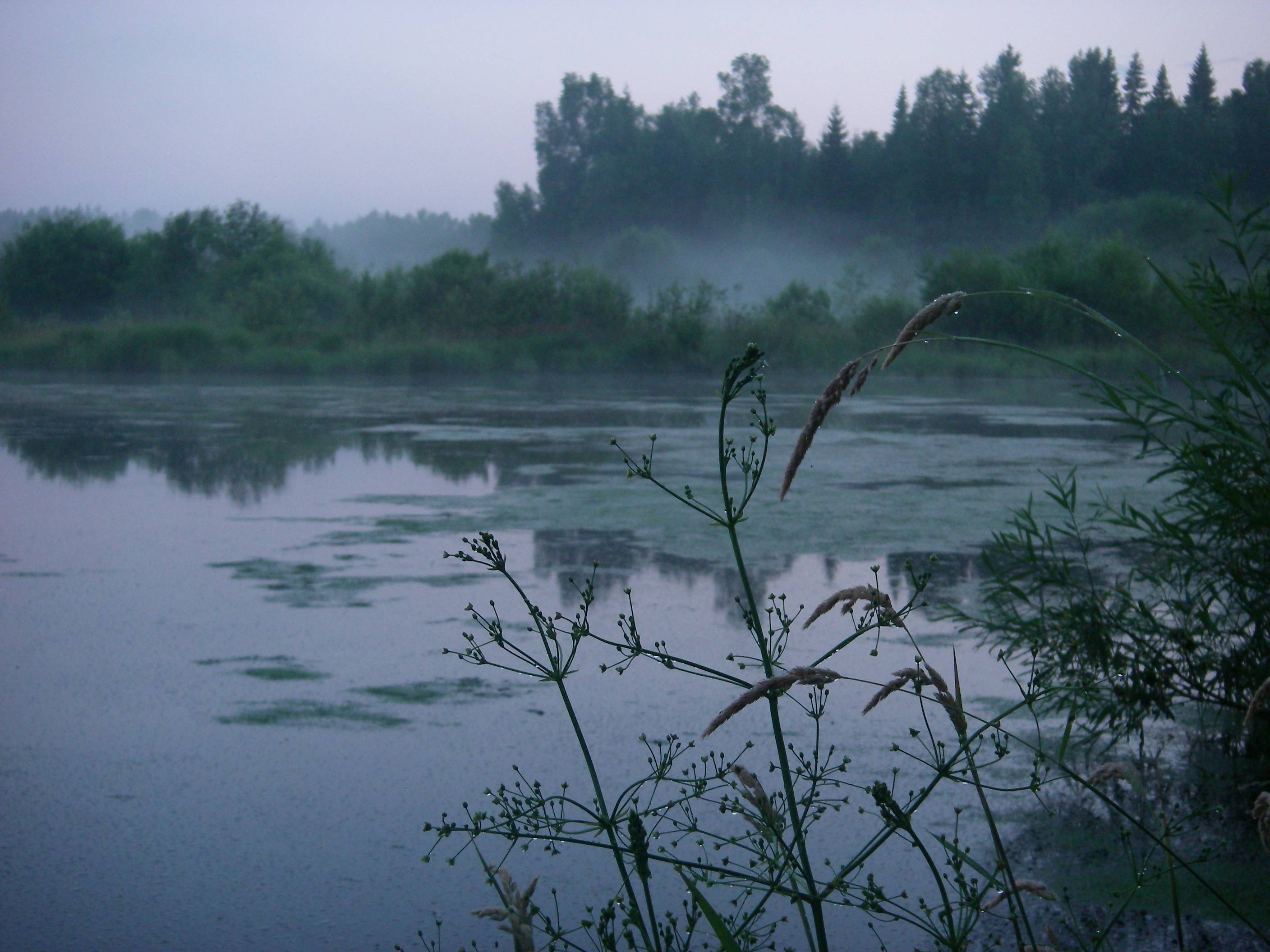 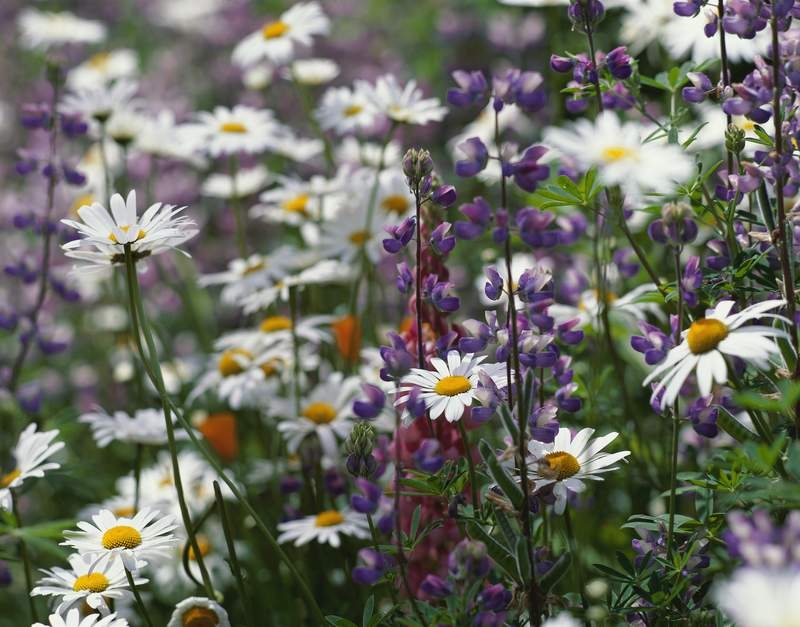 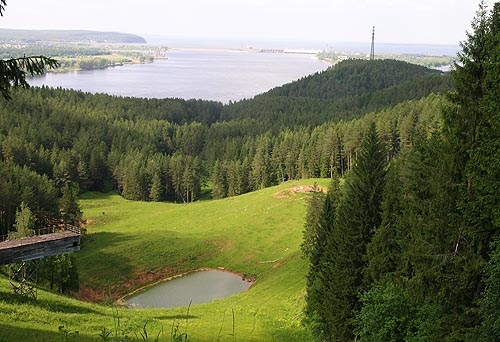 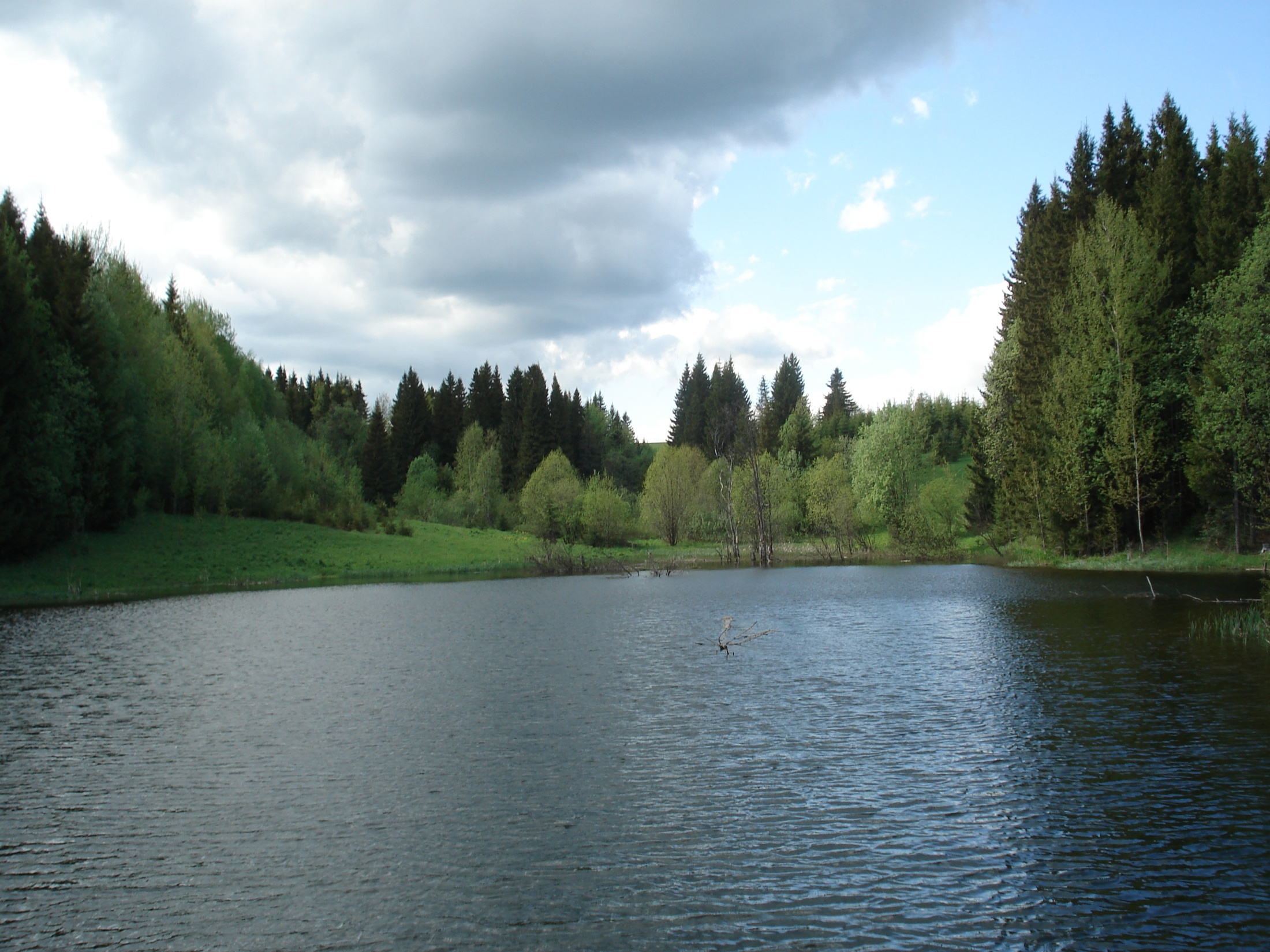 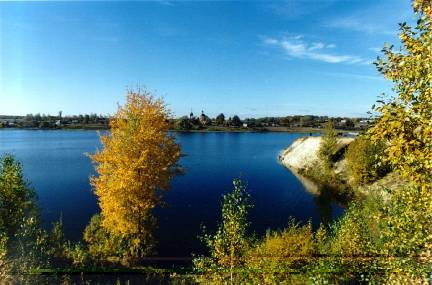 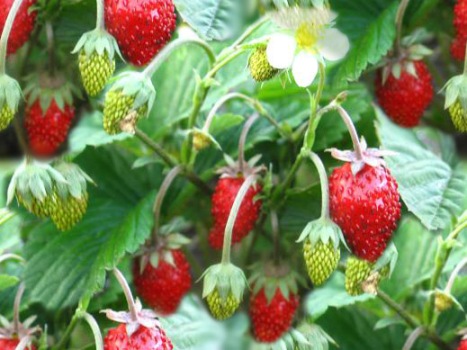 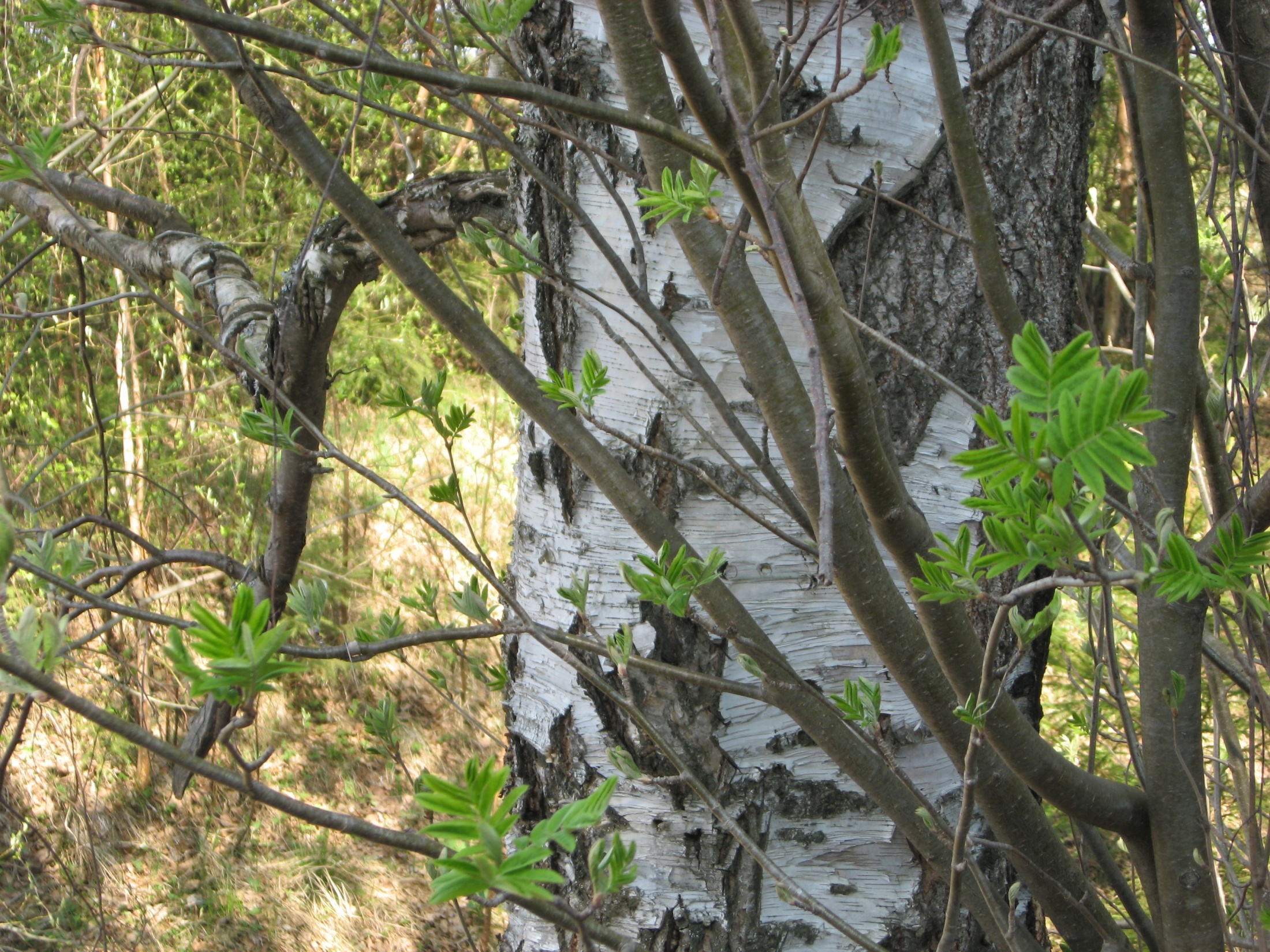 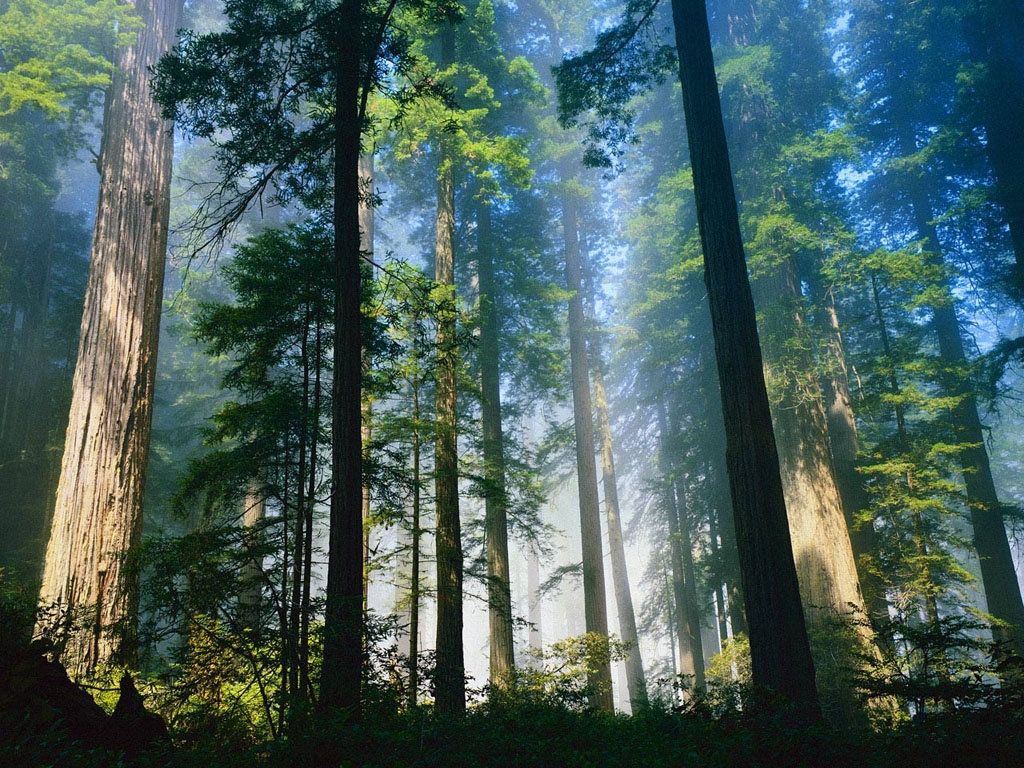 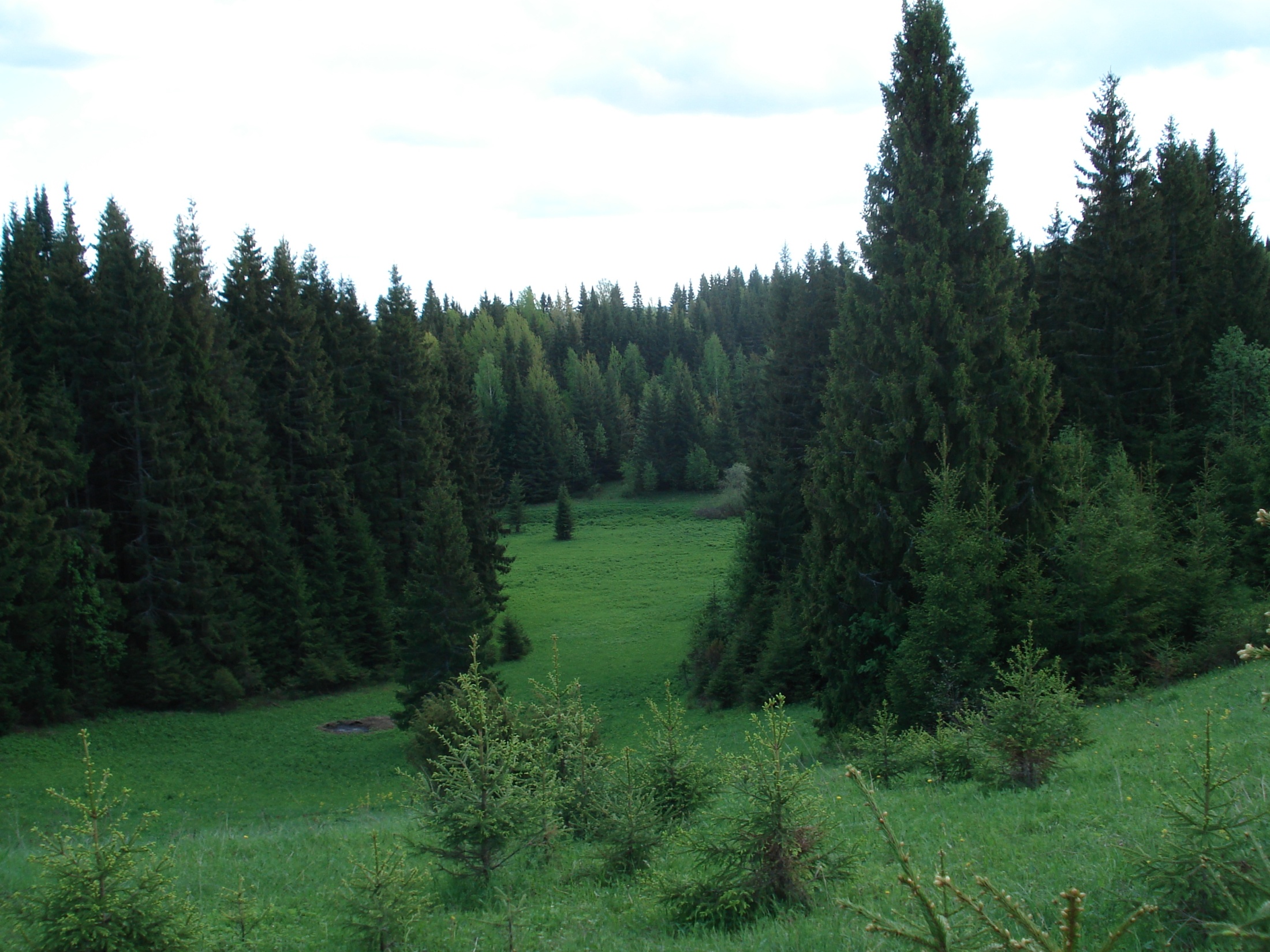 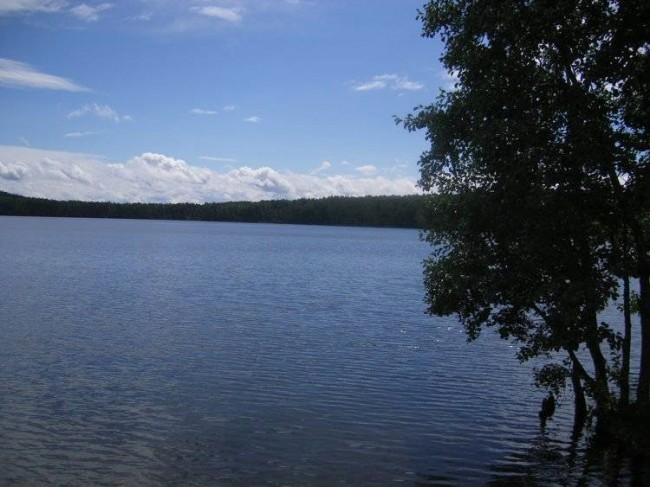 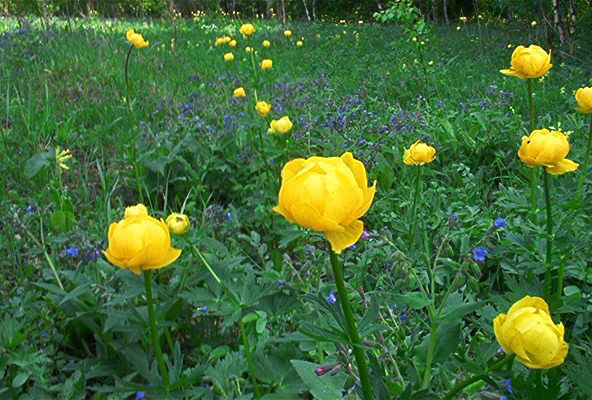 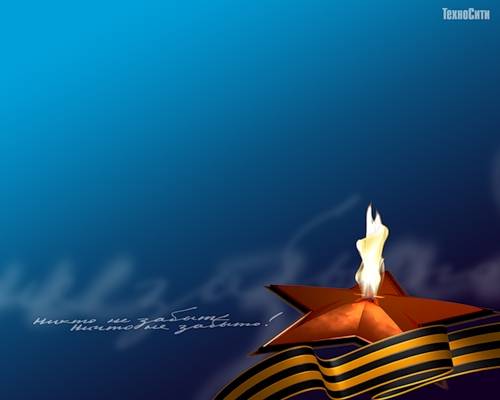 С ДНЕМ ПОБЕДЫ!